Reactions and Rates 1 Clicker Questions
Activity 1: 
Introduction to reactions
Trish Loeblein
PhET Activity
Learning Goals
Students will be able to: 
Describe reactions in terms of a simple molecular model. 
Describe reactions in terms of molecular models with illustrations.
Differentiate between dissolving and reacting
Use the molecular model to explain why reactions are not instantaneous. 
Use the molecular model to explain why reactions have less than 100% yields.
What will probably immediately happen ?
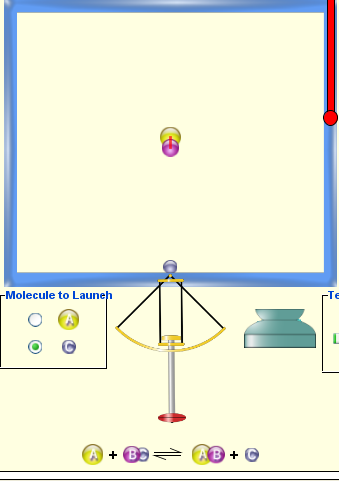 A

B

C
will form
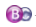 will form
No reaction
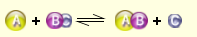 [Speaker Notes: B]
What will probably happen ?
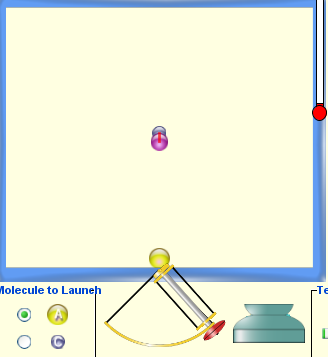 A

B

C
will form
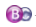 will form
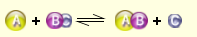 No reaction
[Speaker Notes: C not correct angle and no energy]
What will probably immediately happen ?
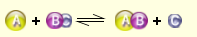 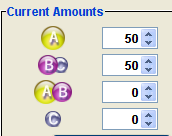 A

B

C
will form
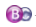 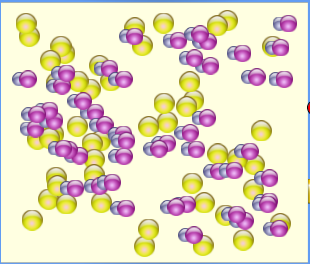 will form
No reaction
[Speaker Notes: A]
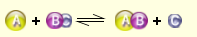 What will most likely be in the container after several minutes have passed ?
Container will have only          & 
Container will have only          &
Container will have a mixture of all four
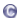 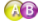 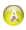 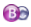 [Speaker Notes: C reactions are reversible]